World Map of Agriculture
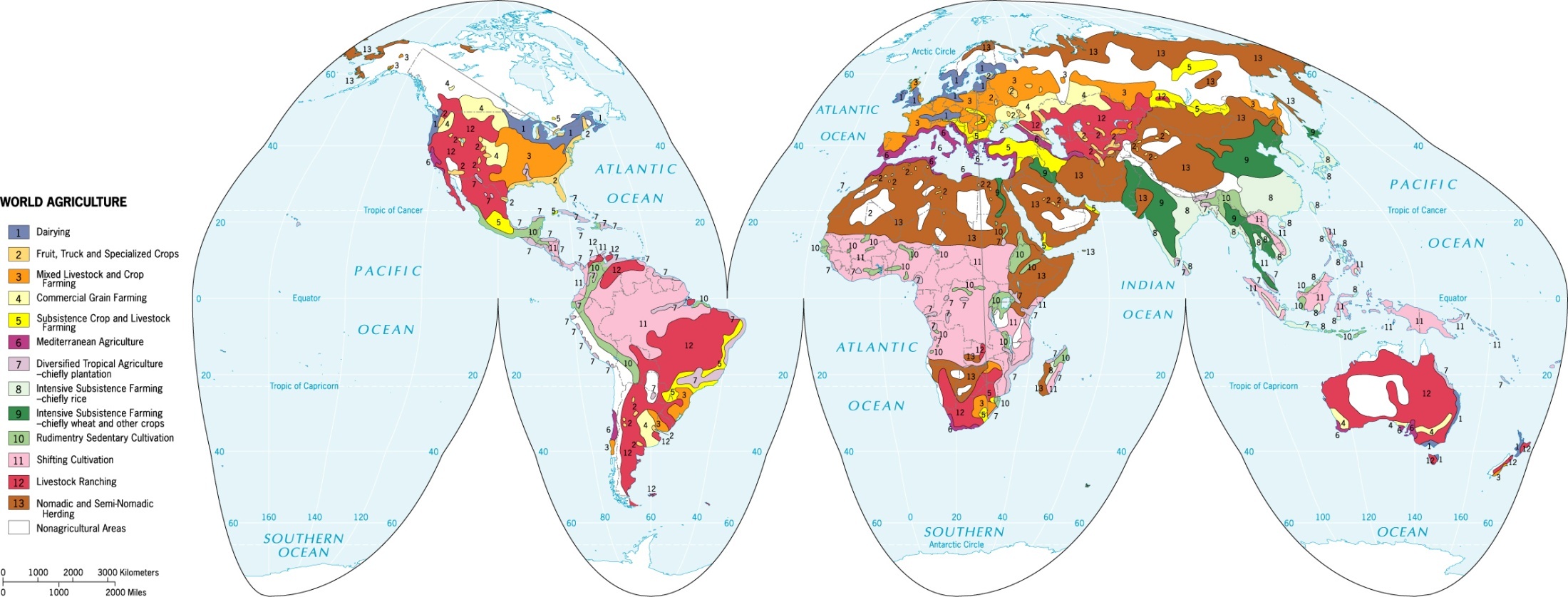 Cash Crop and Plantation Agriculture
Cotton and Rubber
Luxury Crops
Commercial Livestock, Fruit, and Grain Agriculture
Subsistence Agriculture
Mediterranean Agriculture
Illegal Drugs